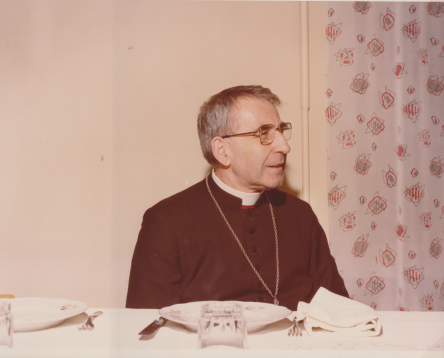 7, 8. 9 febbraio 1975, il CARD. Luciani in visita pastorale ad Altobello
7 febbraio, benvenuto alla cena con Uomini di A C.
A destra P. Saba De Rocco
8 febbraio 1975, ordinazione sacerdotale di P. Sandro Ferrer.
9 febbraio, domenica, dopo messa delle undici